B2FIND Integration and Usage
Heinrich Widmann (DKRZ)
EUDAT Fundamental Training
5th February 2016
This work is licensed under the Creative Commons CC-BY 4.0 licence
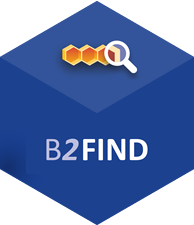 What is B2FIND?
B2FIND
is the metadata and discovery service of EUDAT
is based on a comprehensive joint metadata catalogue of research data collections stored in EUDAT data centres and other repositories
provides a powerful and user-friendly discovery service on metadata covering a wide range of research communities
Find Research Data
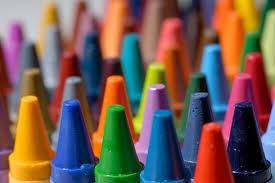 b2find.eudat.eu
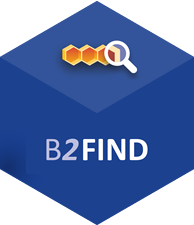 Data from a huge selection of subjects
B2FIND has a truly cross-community approach
Metadata are harvested from a wide range of research areas
From Climate Research to Social Sciences
From Biodiversity to Linguistics
From Archaeology to Seismology
Find Research Data
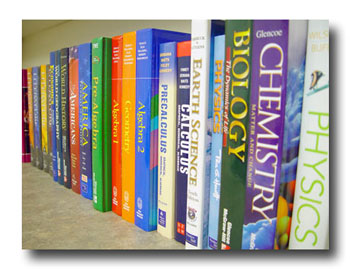 [Speaker Notes: Possible examples
climate research  & social sciences
Biodiversity & linguistics (someone talking about animals)
Archaology & seismology]
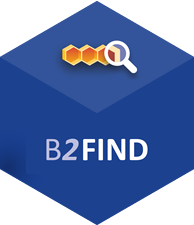 B2FIND IntegrationWhy should you publish your metadata in EUDAT B2FIND ?
Make your research data
search-, view-,  and accessible to the public
popular in a cross-disciplinary and international scope
Improve interoperability and 
re-use of data
Allow feedback and annotations on your research output
Benefit from validation, quality assurance and added value of your meta data
Integration
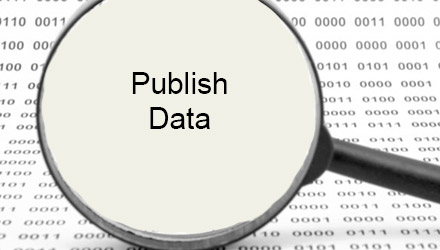 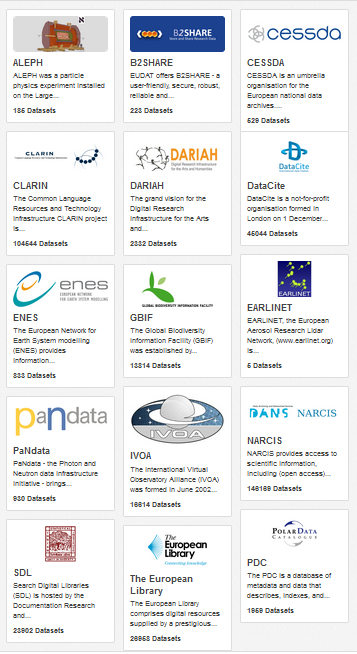 B2FIND communities
B2FIND comprises initially communities in the EUDAT registered domain of data, which provide a well-described and stable metadata offers. 
EUDAT is extending the service to other reliable data and metadata providers
The list of currently integrated communities is available at http://b2find.eudat.eu/group/
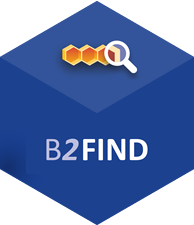 Where is B2FIND in the EUDAT suite?
B2FIND 
stores metadata  through other EUDAT services such as B2SHARE to provide access to data object within the EUDAT CDI
is used in inter-service use cases, e.g. to identify  data to be transferred then by B2STAGE to HPC platforms.
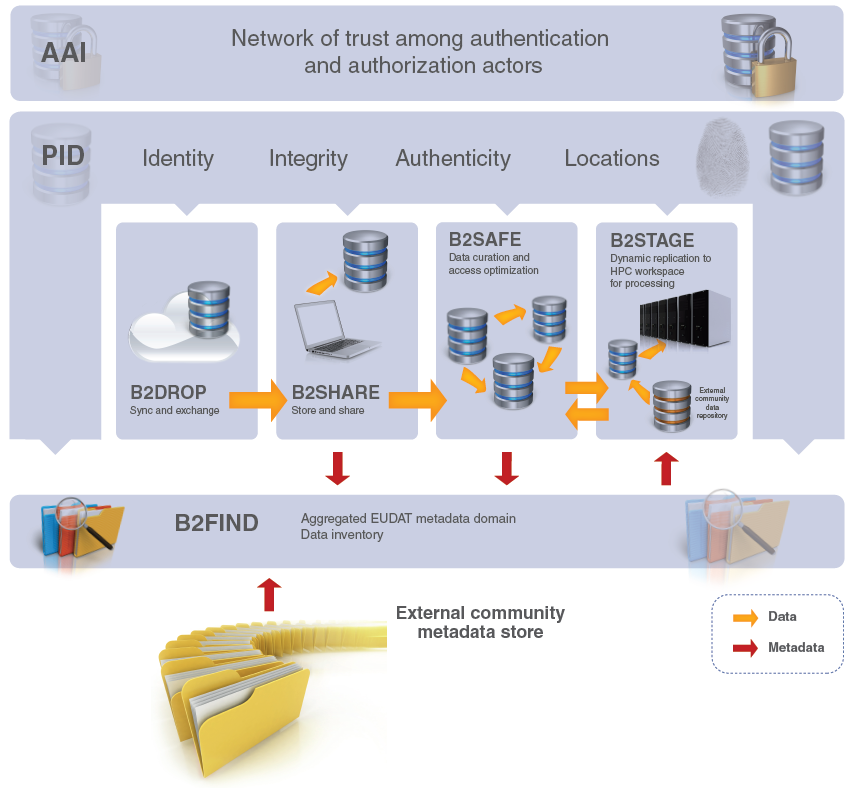 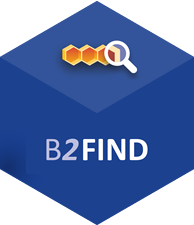 The MD Ingestion Roadmap
MD Generation
Data 
Provider 
on 
Community site
Integration
MD Repository and Provider
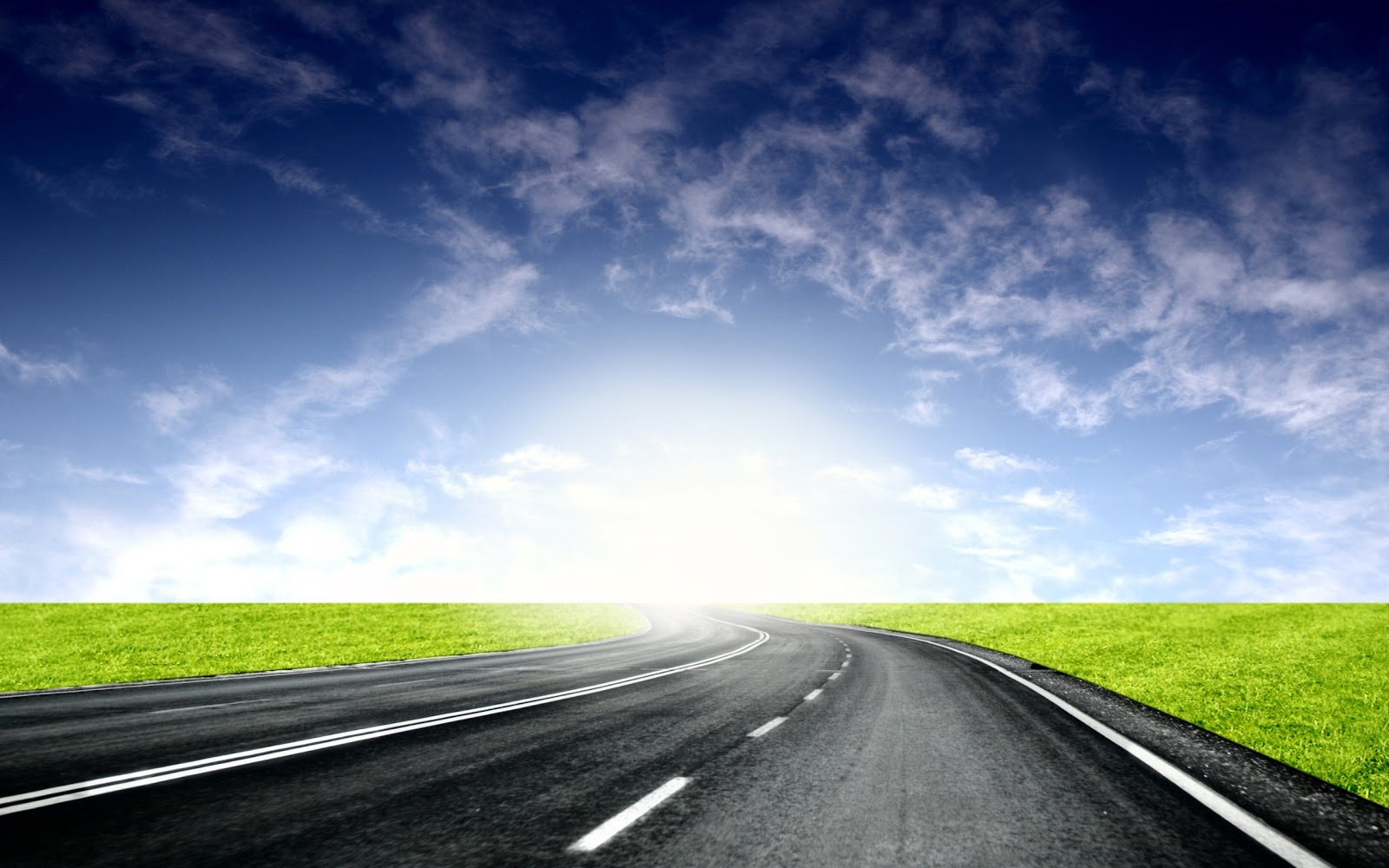 MD Harvesting
Service Provider
on 
EUDAT site
MD Mapping and Validation
MD Uploading and Indexer
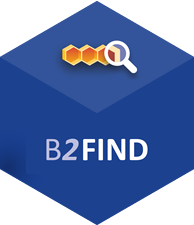 Metadata Generation
has to be done in close proximity to the data production
should be part of the data management plan
benefits from quality control at an early stage
should be based on common ontologies and metadata formats
Integration
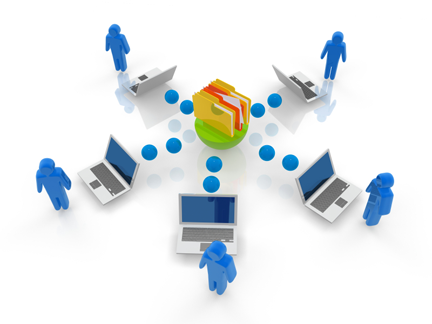 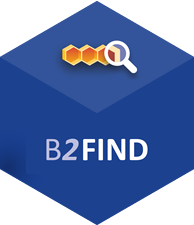 Metadata repository and provider
To be set up on community site to allow harvesting
The standard protocol OAI-PMH is to be used as a preference 
But as well other data transfer  techniques are supported, if necessary
EUDAT offers support for the installation
Integration
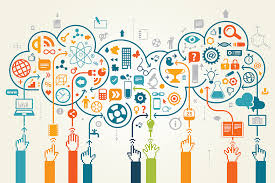 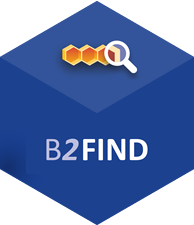 MD Harvesting
B2FIND harvests regular and incrementally from OAI endpoints
Initially the B2FIND team will do a first harvest try on a given and accessible OAI endpoint 
The frequency and the harvested sets have to be negotiated with the community
Integration
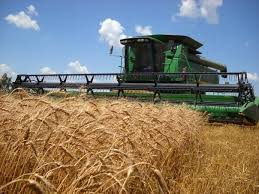 MD Schemas (excerpt)
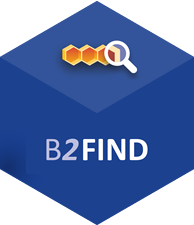 Metadata Mapping
The community specific ‘raw’ metadata are processed and homogenized to B2FIND schema in the following steps
Parse harvested XML records and select entries by MD format specific XPATH rules
Analyse and parse values and map onto key-value pairs (JSON) vs. given controlled vocabularies
Use (community specific) ontologies and thesauri 
This results in JSON records satisfying the specification of the B2FIND schema
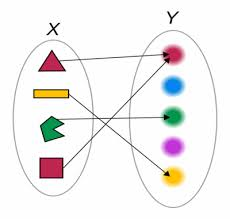 Integration
B2FIND MD Schema (excerpt)
Metadata Validation
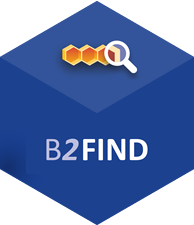 Examinate each field for coverage, consistency and validity 
Semantic validation by using
controlled vocabularies
standard libraries, e.g. iso639 library for ‘Language’
‘Technical’ checks, e.g.:
Conformance of date-time fields with UTC format
Test spatial coverage by geonames.org and consistency of lat/lon coordinates
online checks of URL’s to the data objects (‘Source’, ‘PID’ and ‘DOI’)
Integration
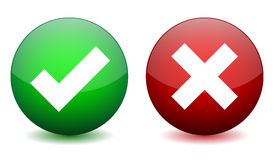 Metadata Uploading
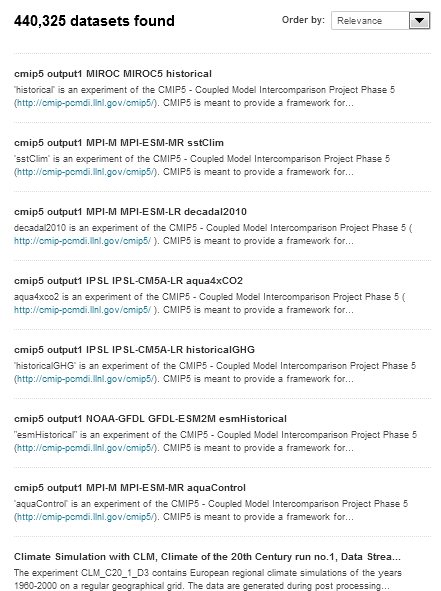 Finally the mapped and checked  JSON records are uploaded as datasets to the MD catalogue, which is based on the open source code CKAN. 
CKAN 
provides a rich RESTful JSON API and
uses SOLR for dataset indexing
That enables to query and search in the catalogue
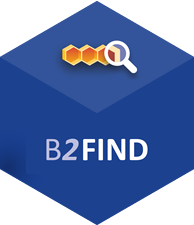 B2FIND UsageWith B2FIND you can...
Browse through the huge amounts of data that EUDAT stores from a broad range of disciplines
Search in the whole catalogue, which comprises collections of scientific data, irrespective of their origin, discipline or community
Carry out faceted search for 
geospatial or temporal coverage and
textual properties as ‘Creator’ or ‘Publisher’ and many other facets
Get access to related 
scientific data objects
Usage
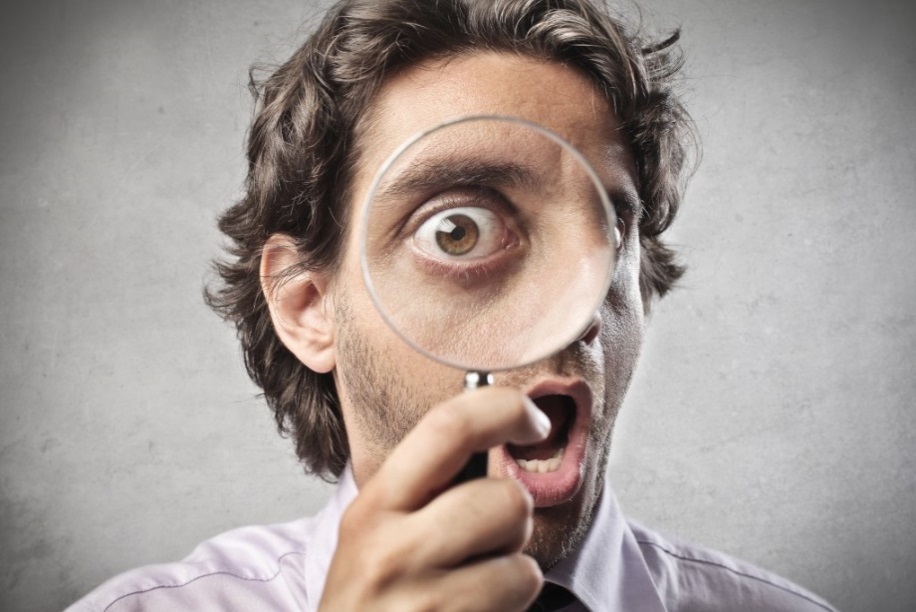 B2FIND – Find Research Data
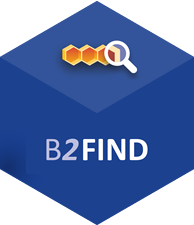 Search and browse datasets
Search and browse all data sets via Keyword searches
Results displayed in easy to read format and listed in order of relevance to your search
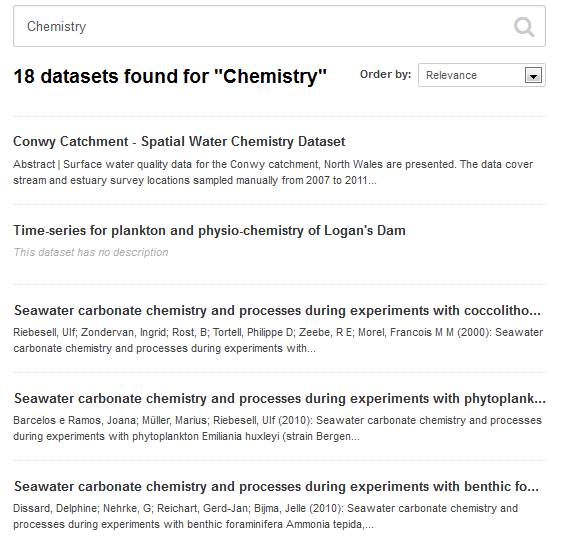 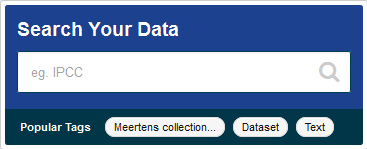 B2FIND Discovery Portal - Faceted Search
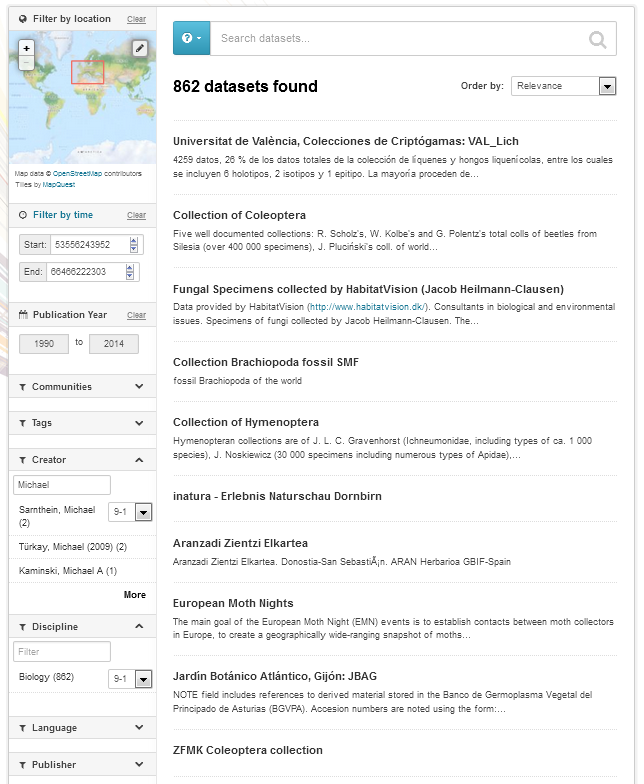 B2FIND provides ‘faceted’ search for
Free text
Geo spatial
Temporal coverage
Publication year
Textual facets as 
Communities
Tags
Creator
Discipline
Publisher etc.
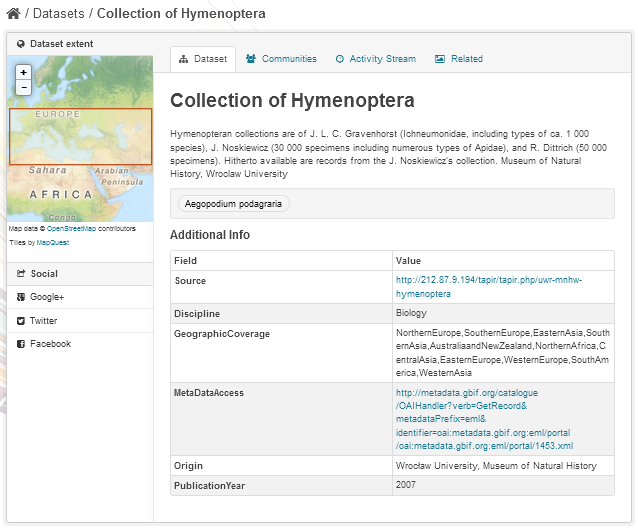 Dataset view provides  
display of metadata
Spatial extent
Title and abstract
Selected tags
Table of field-value pairs
Links to data resources
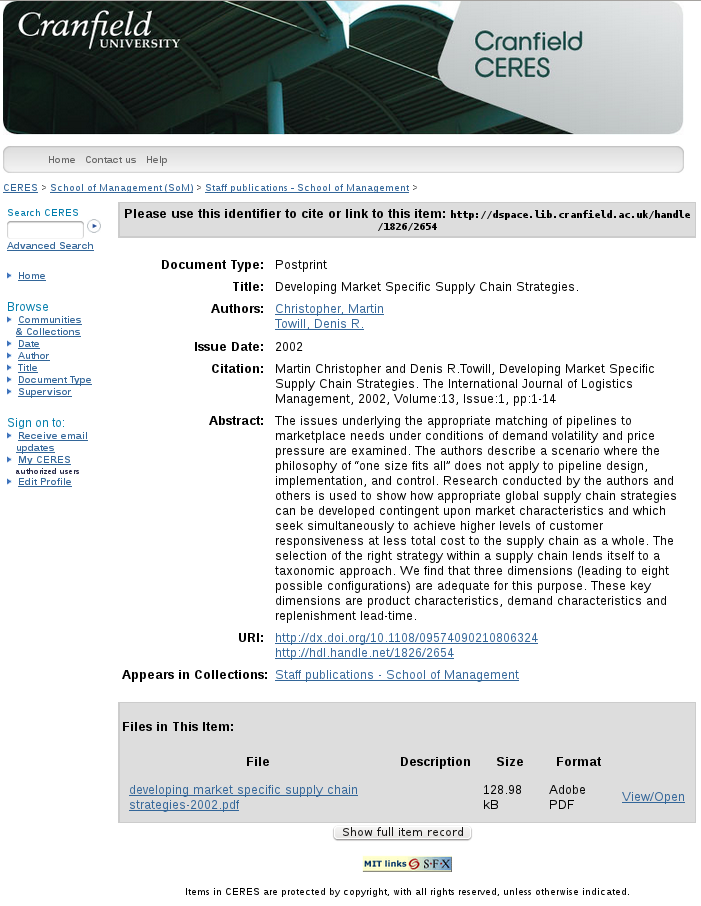 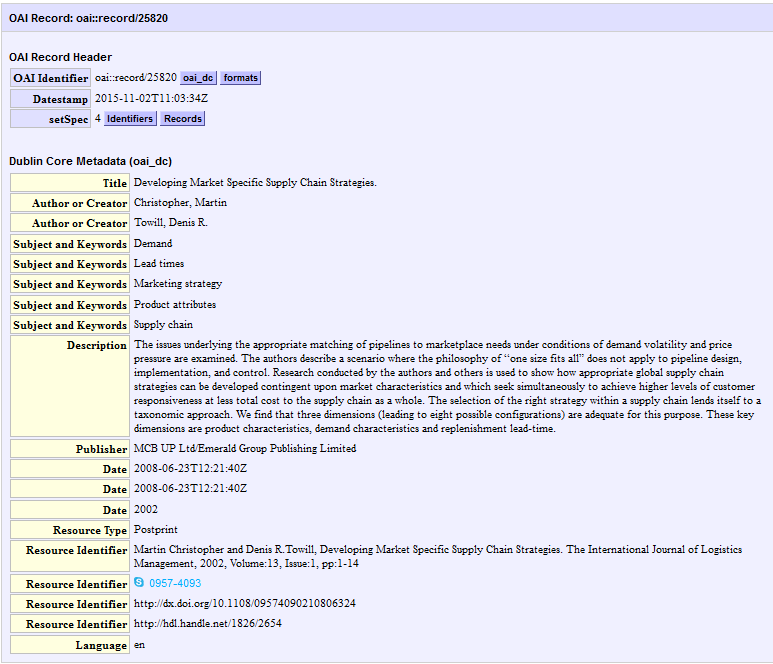 Data Access
Resolved link to 
data object
View of originally
harvested metadata  record
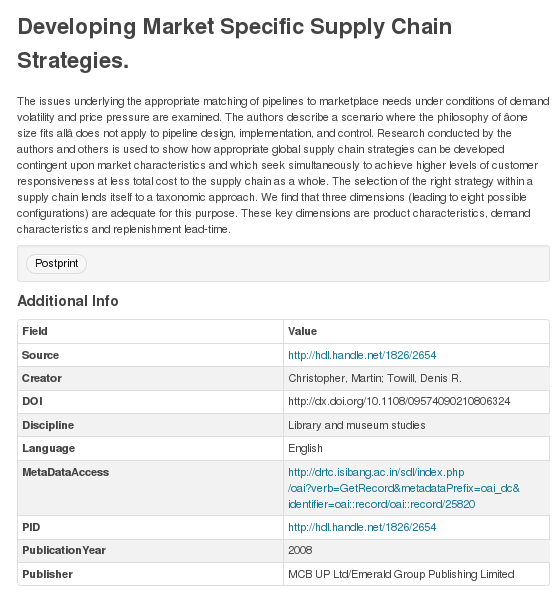 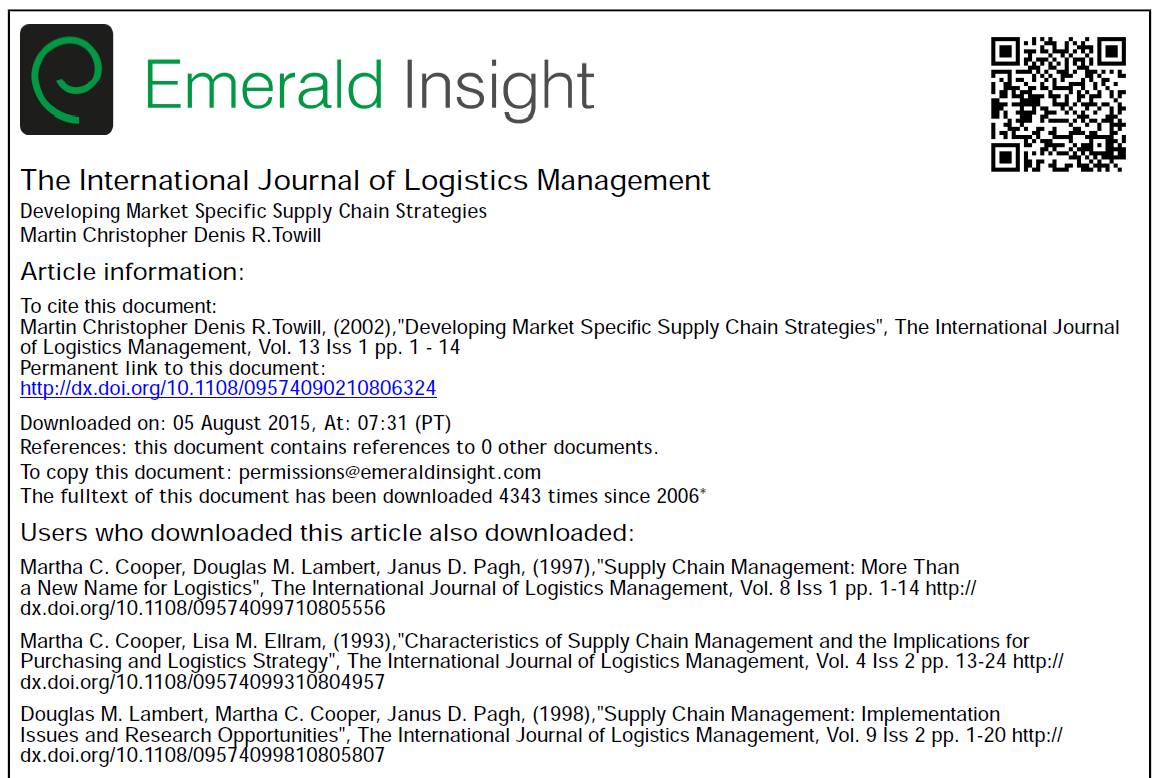 Link to (another landing page of)
 the data object
12.02.2016
Upcoming Improvements
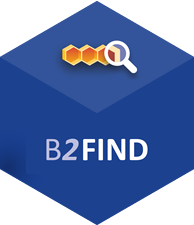 Address more communities and aggregators
Improve functionality of portal
Include annotating function
Taxonomies
Customisation
Templates and extendable facets for specific community needs
Usage of vocabularies and ontologies
Individually adapted user interfaces
Improve Quality by
enhancing mapping and validation
Iterative exchange with and feedback from the communities
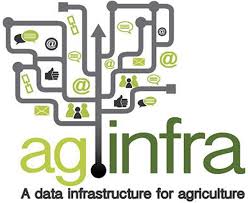 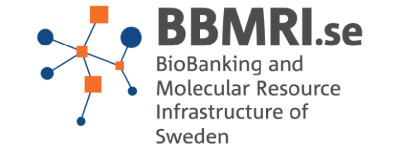 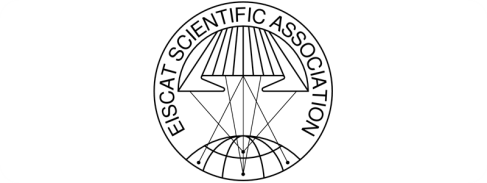 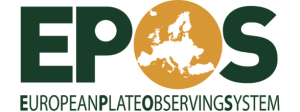 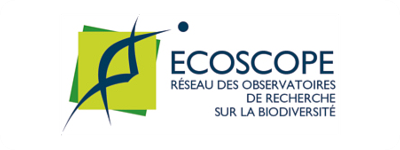 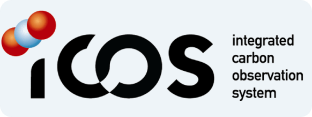 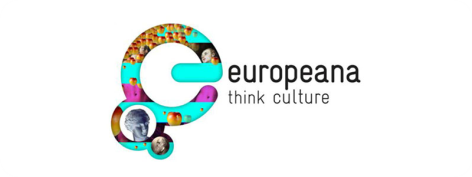 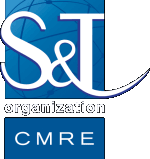 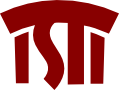 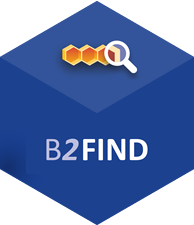 Thank you
b2find.eudat.eu
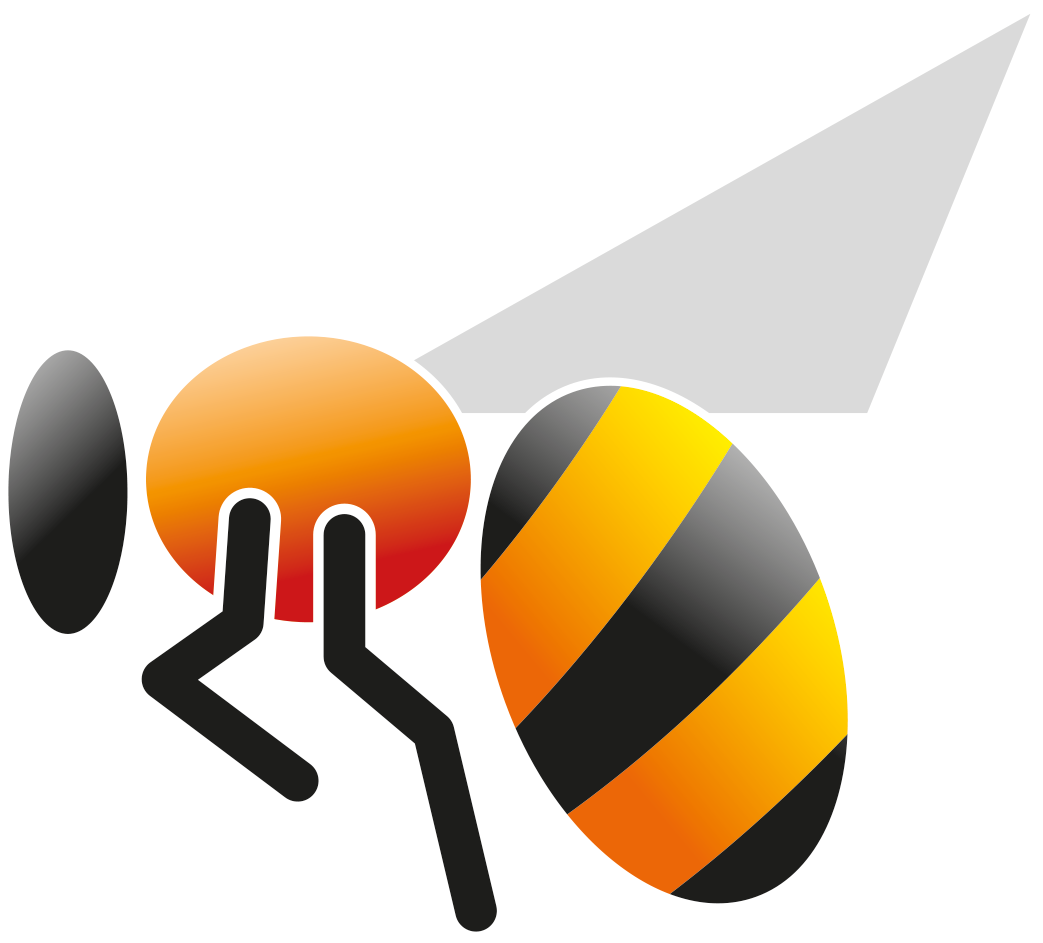 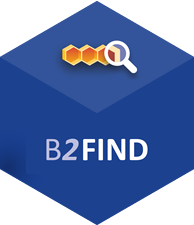 For more info: http://eudat.eu/services/b2find 
User documentation: https://eudat.eu/services/userdoc/b2find-integration